Continence Advisory Service
Details
Base-Brierely Hill Health and Social Care Centre
01384 321517
Team of 7 with 2 nurses on secondment for the nursing homes
Open referral system
To have a Dudley GP
What can be done?
Continence assessment takes an 1 hr
Pelvic floor exercises
Bladder training
 medication
 aids and appliances
 look at fluid intake  1.5-2litres 
Not all caffeine
 keep bowel functioning
Pelvic Floor Exercises
Where is it?
Lets locate it now!
pull up and hold 
Don’t hold breathe  
Try to do this at least a couple of time per day
The difference will be seen in 6-8 weeks 
Ensure drips go by “ shaking”  technique is important
Aids
What is there available?
Sheaths
Bio derm
Uri bag
Flow directors
Pants
 pads
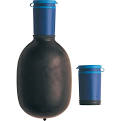 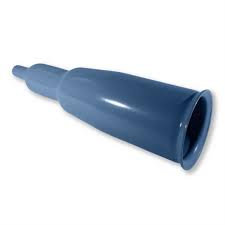 Summary
The service is there to aid if having problems with bladder/bowel 
Open referral system
 Dudley Gp
Any questions ???????
Thank you for listening


Presentation by Gill Davey